Onečišćenje okoliša
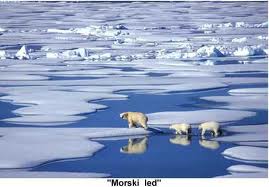 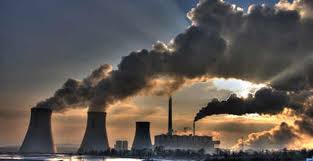 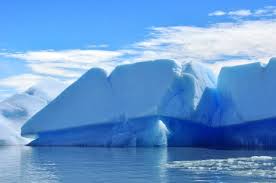 Zagađenost zraka 
Zrak onečišćujemo:automobilima,tvornicama,bacanjem smeća…   I tako će doći do globalnog zatopljenja jer će sunce jako grijati Zemlju i otopiti će na sjevernom Ledenom moru led.                  
IZRADILE: Emili Rabar i Valentina Meden
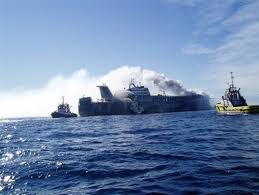 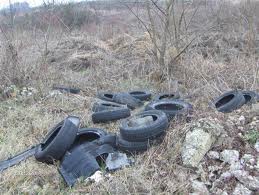 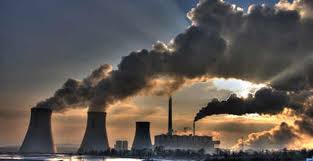 Zagađenost zraka
Zrak onečišćujemo:
automobilima, tvornicama, 
bacanjem smeća…   
I tako će doći do globalnog zatopljenja jer će sunce jako grijati Zemlju i otopiti će led na sjevernom Ledenom moru.
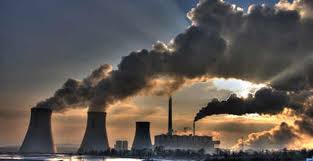 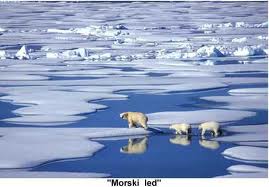 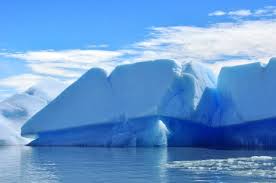 Kako se sve desi?
Zagađenje
Posljedice
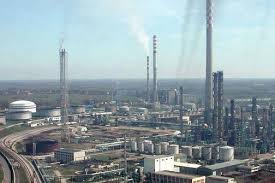 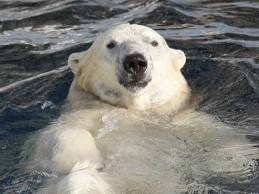 Opasnost za biosferu
Kisele kiše:
Ugljikov dioksid
Sumporov dioksid + voda
Dušikovi oksidi
Puštanje nafte brodovima u more.
Bacanje otpada u more.
Dim tvornica.
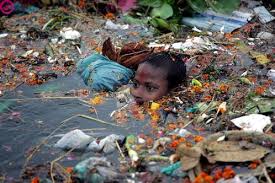 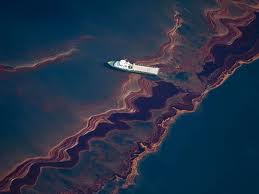 Globalno zatopljenje
Tvornice zagađuju
Tvornice zagađuju zrak.
Tako da ljudi i životinje umiru!
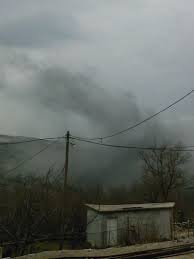 KRAJ